An Overview of Esploro Subject Areas and Out of the Box Reports and Dashboards
Part 4 of a 4-part webinar series
Na'ama Shamir Kenan
Senior Product Manager
Agenda
Target Audience
Report Vs. Dashboard
Esploro Subject Areas
How to Access Esploro Out of the Box Reports and Dashboards
How to modify and save OTB reports and dashboards
Future Sessions – Feedback Form
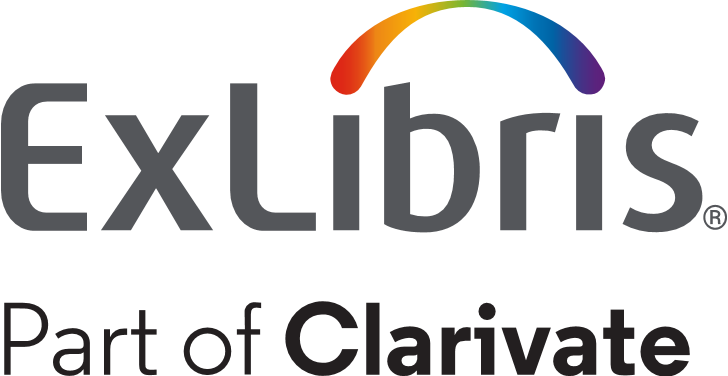 Target Audience
3
Target Audience
Esploro Analytics Administrator - Can create, edit and delete Analytics objects and Data Visualization objects

 Esploro Designs Analytics - Can create, edit and delete Analytics analyses (reports) and Data Visualization Workbooks

Esploro Analytics Consumers - Esploro staff, additional internal and external users that can access and view Analytics analyses (reports) and Data Visualization Workbooks.
4
Reports VS Dashboards
5
Reports Vs. Dashboards
A Report is usually one analysis from one subject area
A Dashboard can display several analyses
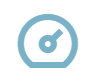 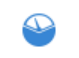 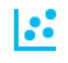 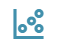 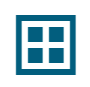 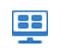 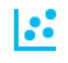 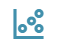 6
The Analytics Directory Structure
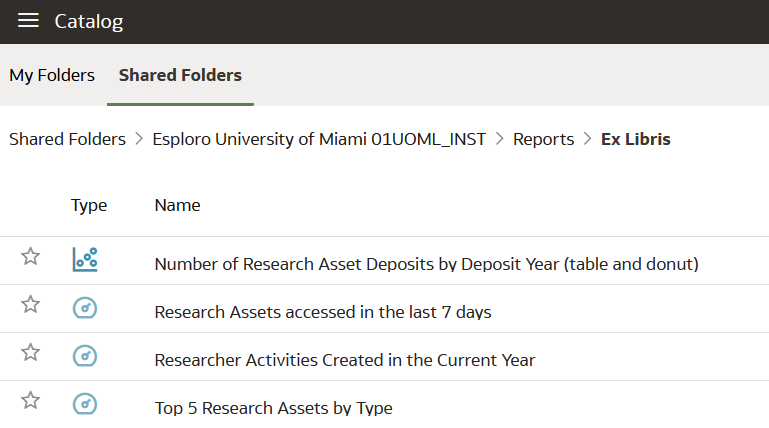 Data Visualization Workbook
Analytics Analyses
7
Esploro Subject Areas
8
Esploro Subject Areas
Subject area = Data in Analytics that is organized into Subject Areas. Subject areas contain folders for measures, attributes and hierarchical columns.

Each Subject Area contains Measures = a simple list of data values that can change or can be counted or aggregated in some way.

And Details (=attributes) tables that contain descriptive attributes (or fields) that are typically textual fields or discrete numbers behaving like text.

Usually, the measures folder appear on top and then the attributes folders.
Link to documentation page – here.
9
Esploro Subject Areas – Measures and Attributes
Analytics
Data Visualization
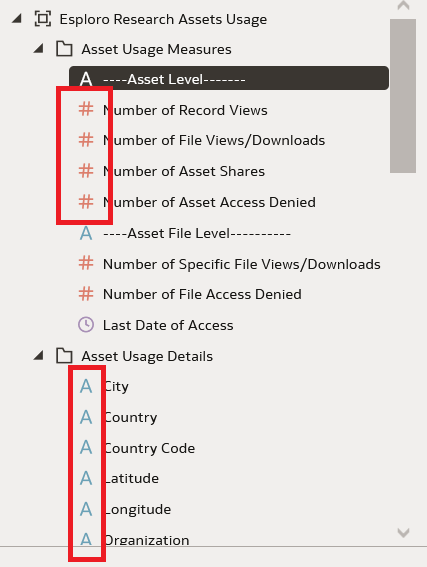 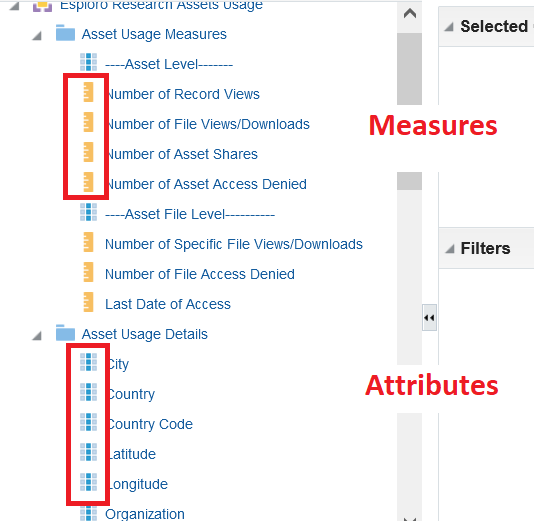 Link to documentation page – here.
10
Esploro Subject Areas
There are 10 Subject areas:









Link to documentation page – here.
11
Esploro Subject Area – Research Assets
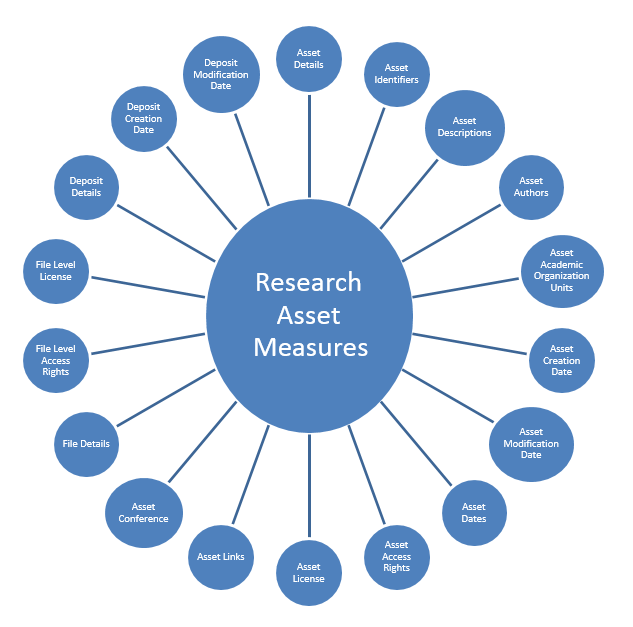 All the data related to Assets including

Full details
Identifiers
Dates
Creators and contributors
Topics
Local fields
Related Assets
Related Grants
Files
Deposit
Times Cited and InCites data

Link to documentation page – here.
12
Esploro Subject Area – Research Assets
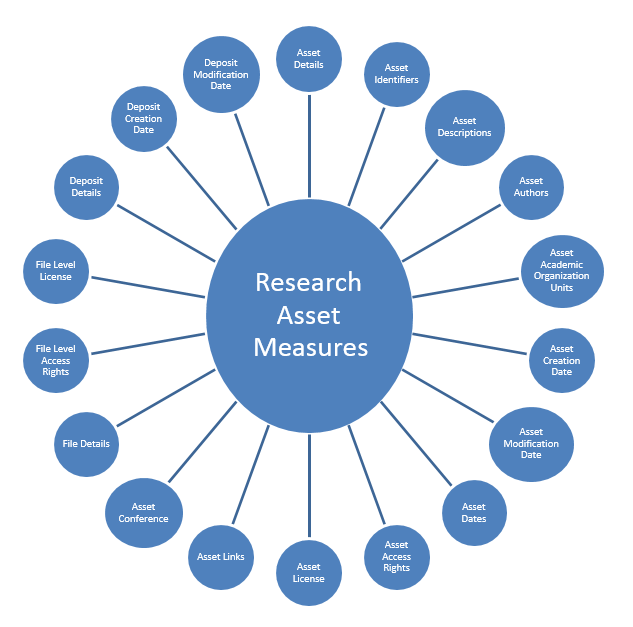 Available Reports and Dashboards:
Research Assets Dashboard
Esploro Research Assets DV

Example reports include:
Number of Assets by Category and Type
Number of Assets by Input Method
Number of Assets by Organizational Unit
Number of Assets Journal Title - top 100
Recently Added Assets

Link to documentation page – here.
13
Esploro Subject Area – Research Assets Usage
This subject area is used to display the usage of research assets and files. 

Main measures in this subject area:
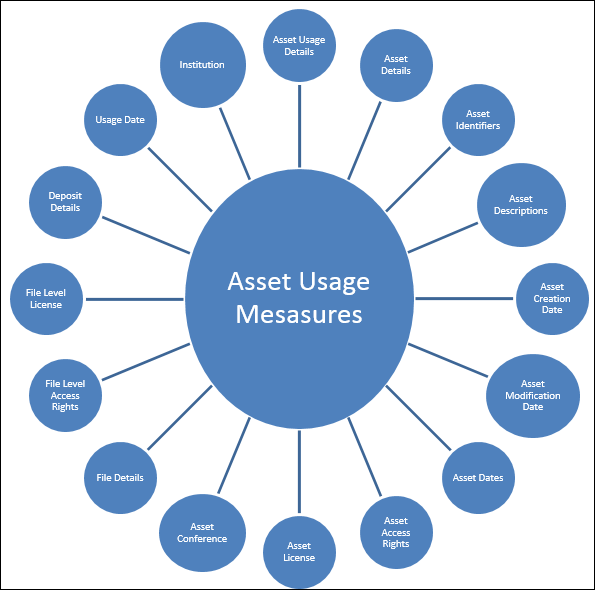 Link to documentation page – here. ​
14
Esploro Subject Area – Research Assets Usage
Available Reports and Dashboards:
Research Assets Usage Dashboard
Esploro Research Assets Usage DV

Example reports include:
Assets Accessed in the Last 30 days
File Views and Downloads per File
Top 10 Popular Assets
Number of File Views / Downloads by Location
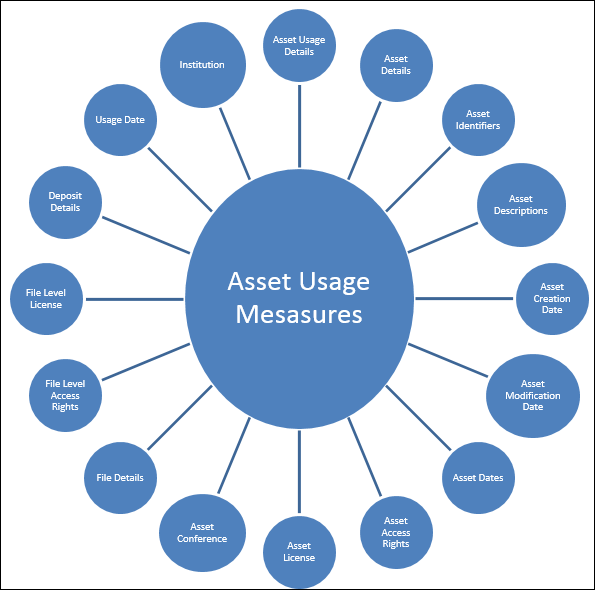 Link to documentation page – here. ​
15
Esploro Subject Area – Research Assets Consolidation
The Esploro Research Assets Consolidation subject area combines the measure and detail fields of the following subject areas:
Esploro Research Assets
 Esploro Researcher Activities
 Esploro Research Grants
 Esploro Research Projects

It was built to ensure correct data match between the different subject areas, and to allow analysis of the relations between the different subject areas.
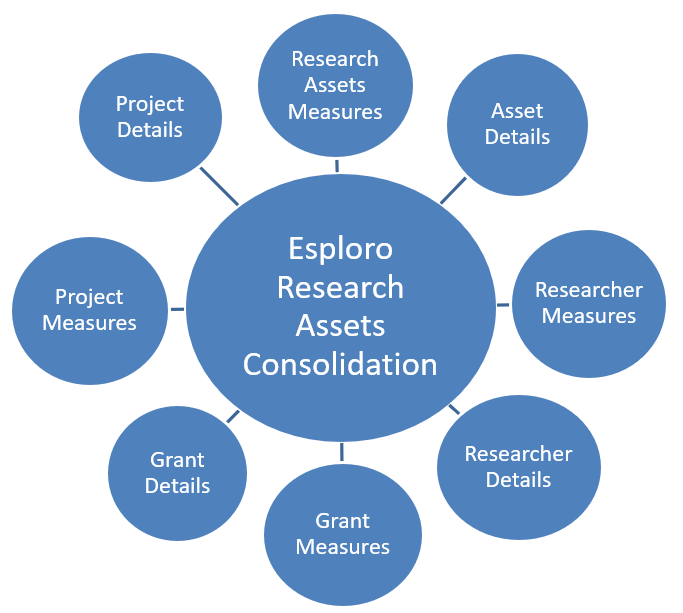 Link to documentation page – here. ​
16
Esploro Subject Area – Research Assets Consolidation
You can use the fields of the Esploro Research Assets Consolidation subject area to answer the following business questions:
What are the number of assets per grant?
What are the details of the related assets?
Who is the funder that contributed the most to research outputs in the previous year?
Filter assets by user type or affiliation


There are no Out of the Box reports and Dashboards.
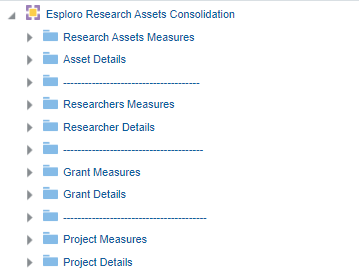 Link to documentation page – here. ​
17
Esploro Subject Area – Internal Collaboration Analysis
The Esploro Internal Collaborations subject area and dashboard enable administrators to analyze and report on how their affiliated researchers collaborate to produce research output.

Esploro Internal Collaboration Analysis DV Dashboard

The collaborations dashboard allows you to:
Compare the strengths of collaborations for a researcher or an academic unit.
See trends of interdisciplinary work between various academic units.
Find gaps in the institutional collaboration network.
Use built in filters in order to focus on relevant information.
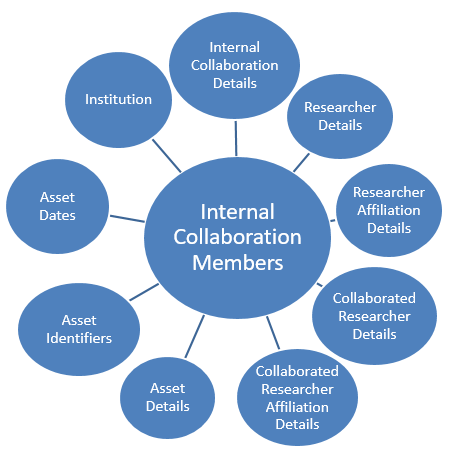 Link to documentation page – here. ​
18
Esploro Subject Area – Internal Collaboration Analysis
The measures in this subject area are:
Number of Collaborating Researchers
Number of Collaborating Researchers
Number of Assets that were Collaborated On

Unique details for this subject area:
Researcher Collaboration Within/Between Units
Asset Collaboration Within/Between Units

Data is counted for affiliated researchers and for organization units within the institution. 
Only approved assets are counted. ETDs are excluded from the Internal Collaborations subject area.
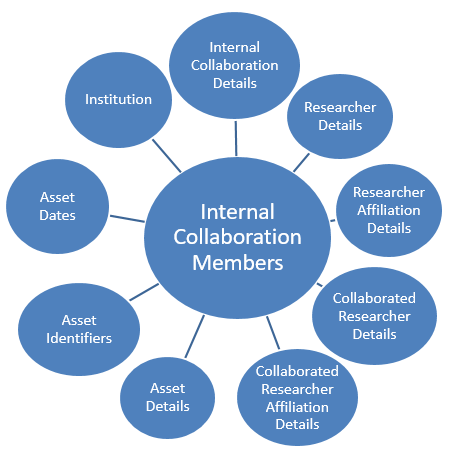 Link to documentation page – here. ​
19
Esploro Subject Area – Internal Collaboration Analysis​
20
Esploro Subject Area – Internal Collaboration Analysis​
21
How to Access Esploro Out of the Box Reports and Dashboards
22
How to Access Out of the Box reports and Dashboards
In the Analytics Menu:
"Out of the Box"  list – will display the available dashboards. 
Pinned Objects
Analytics Object List – the Out of the Box dashboards will appear by default.
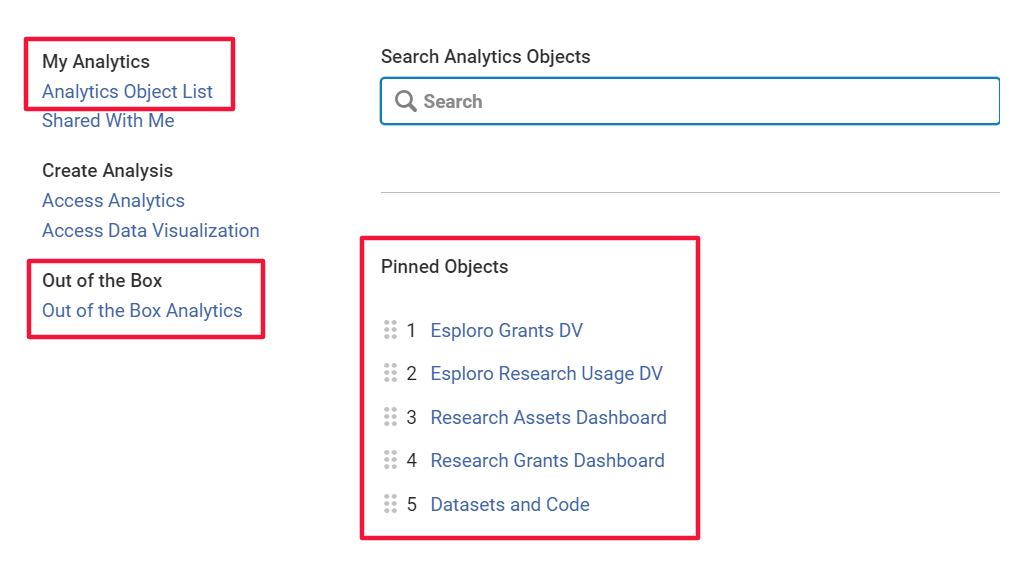 * Out of the box reports will not appear in the "Shared with me" list to avoid duplication.
Link to documentation page – here. ​
23
How to Access Out of the Box reports and Dashboards
2. Through the Catalog:
In the Analytics interface
In the Data visualization interface
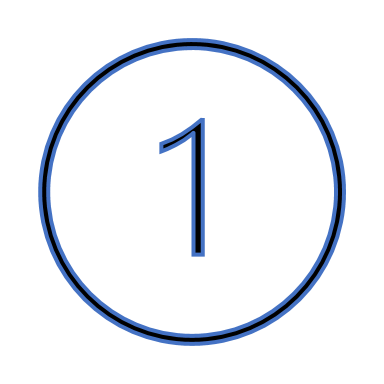 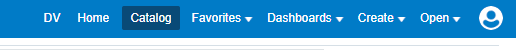 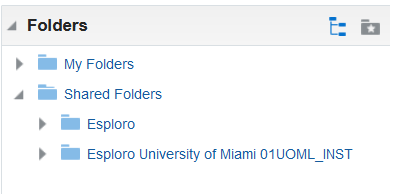 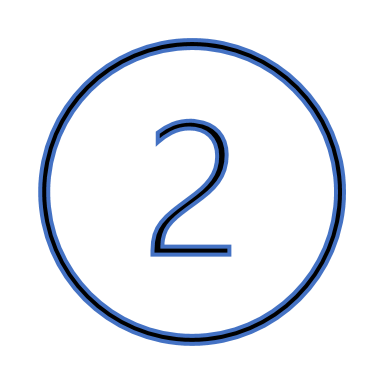 The Esploro folder is divided to the following sub-folders:
Dashboards (Analytics)
DV Dashboards
Prompts
Reports
* The Catalog structure is the same for the Analytics and Data Visualization interfaces.
24
How to Access Out of the Box reports and Dashboards
2. Through the Catalog:
In the Analytics interface
In the Data visualization interface
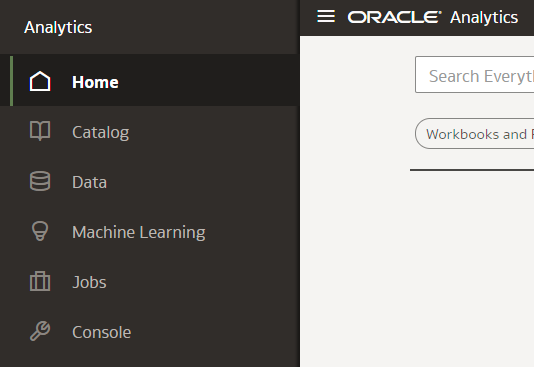 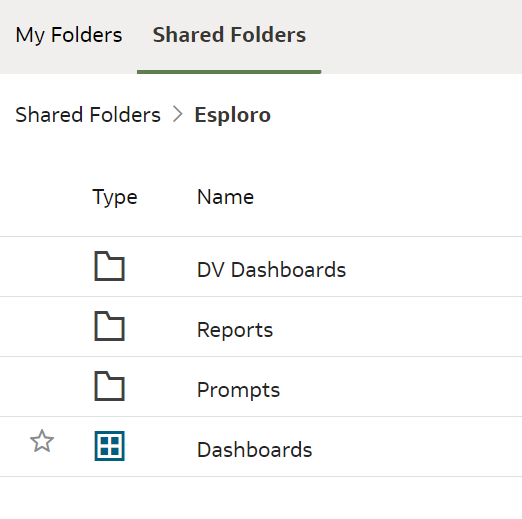 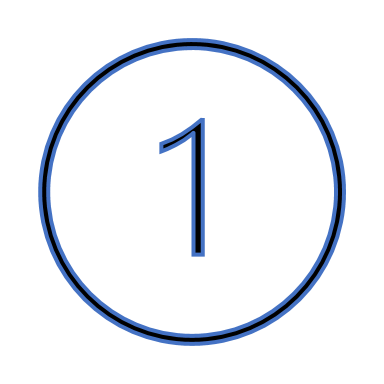 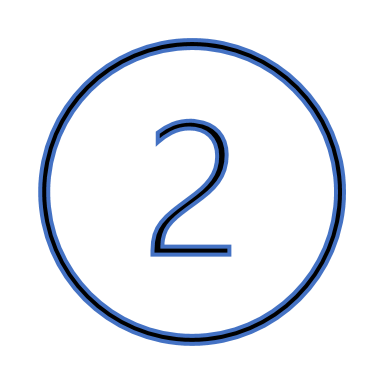 25
How to Access Out of the Box reports and Dashboards
My Folders = A read / write personal folder accessible only to the logged in user.
Esploro = A read-only folder containing out-of-the-box reports produced by Ex Libris.  These reports can be copied to folder “Esploro {Name of Institution}” and customized
Esploro {Name of Institution} = A folder which is read / write and visible to anyone in the institution who has “Esploro Designs Analytics” role (and can thus click the “Access Analytics” entry in the Analytics menu)
26
How to modify and save OTB reports and dashboards
27
How to modify and save OTB reports and dashboards
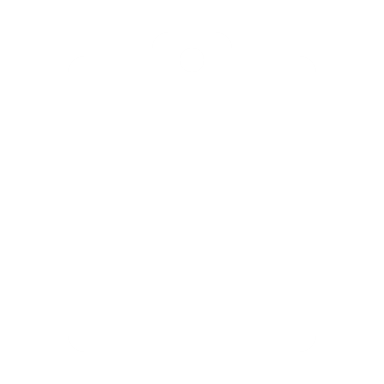 You cannot add reports to a dashboard directly from My Folder. Move the reports to your institution folder (as described above for out-of-the-box-reports) and then add the report to the dashboard.

Additional information see here -  How to edit and change a default Analytics dashboard using the copy folder method.pptx
28
[Speaker Notes: https://knowledge.exlibrisgroup.com/Esploro/Product_Documentation/Esploro_Online_Help_(English)/Esploro_Analytics/011Introduction_to_Analytics_and_Terminology/The_Basics_of_Working_with_Esploro_Analytics/Creating_a_Dashboard]
Future Sessions – Feedback Form
29
Future Sessions – Feedback Form
We concluded our Esploro Webinar series – past sessions are available in our Knowledge Center. 

We'd love to hear about additional and future needs – If you feel you are trying to accomplish a report and can't, need an overview about advanced features, want to learn from other customer's experience – let us know!

You can fill out this short form at any time:
https://forms.office.com/r/eXE8A0GeR2
30
naama.shamir-keinan@clarivate.com